CBSC-16
Towards a new implementation of the CB strategy in the EAtHC region and a strengthened involvement of the IHO

GOA, India, 30 May – 1 June 2018
EAtHC CB overview
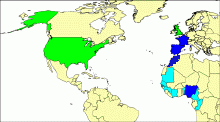 24 coastal states within the region (+2)
Only 6 are IHO member / Only 3 of wich
within the WCA sub-region
Cameroon, France, Morocco, Nigeria, Portugal, Spain.
9 associate Members 
Benin, Cabo Verde, Congo, Côte d'Ivoire, Guinea, Guinea-Bissau, Mauritania, Senegal, Togo.
9 observers: 
Angola, Democratic Republic of the Congo, Equatorial Guinea, Gabon, Gambia, Ghana, Liberia, São Tome and Principe, Sierra Leone, 		+ UK & USA.
EAtHC CB overall assessment
Results of CB actions in the WCA sub-region over the past 15 years remain limited:
Only 1 state joined IHO since 2002: Cameroon (2012)
Involvement of WCA coastal states within the commission / IHO remains week
EAtHC CB overall assessment
Awareness has increased, including at a high political level, but slow progress are noted in hydrographic capacities
Only 3 states created NHC : Senegal (2004), Togo (2008) and Ghana (2008)
MSI capacity: none of the coastal states fulfils independently its national obligation in a sustainable manner
Surveying capacity: existing capacities remain limited to harbours
Most WCA coastal states remain unable to provide on their own hydrographic services
EAtHC CB overall assessment
Implementation of the CB strategy in the EAtHC region over the last 15 years is based on an “Hydrographic centric approach” either through
Country focused actions (TV)
Thematic focused actions (workshops, trainings)
Regional holistic approach (HydroMAOC study)
Recommendations
Towards a “usage centric approach”
Limit “conventional targeted” CB actions
Limited to high effort to effect ratio  & high chance  of concrete results
Promote hydrographic components in broader marine projects or more specifically oriented to non-navigational safety applications
Dedicated hydrographic projects are very unlikely to be funded
Integrate hydrographic components into a larger maritime / environmental / climate development programme.
Transfer 
of 
resources
Recommendations
Strengthen IHO’s involvement in the implementation of the CB strategy within the EAtHC region
CB implementation relies mainly on the commitment of a few European HSs, with limited resources
Human resources currently allocated appear to be limited in relation to the scale of the task and need to be reinforced 
Dedicated post within the IHO secretariat to lead capacity development in the EAtHC region
In-depth long term relations with WCA coastal states 
Greater visibility of IHO’s involvement in CB
Better coordination with other international bodies (IMO, IOC & IALA) and regional bodies & strategies
Actions Required of CBSC16
The CBSC is invited to
Endorse the overall assessment of the results of CB actions in the sub-region over the past 15 years
Advise on the recommendations A and B for possible adoption by EAtHC at its next conference
Take into consideration the request for the creation of a dedicated post within the Secretariat of the IHO for capacity building in the EAtHC
Thank You